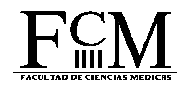 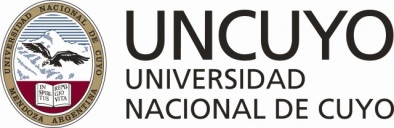 TESINA
«Diferencias y similitudes que se encuentran en los cuidados brindados a personas con heridas crónicas, relacionado a técnicas y productos usados en las diferentes prácticas de curación en los diversos centros de atención de departamento de Lavalle, considerando las diferencias Geográfico- culturales en el 2018.»
AUTORES:
GONZALES, PAOLA CAROLINA
CRUZ, BERTILDA NATIVIDAD 
DIAZ ,MARIA PAULA
Introducción:
El siguiente trabajo busca describir las diferencias existentes en las prácticas de curaciones de heridas crónicas dentro del departamento de Lavalle, en relación directa con las grandes distancias geográficas y las diferencias culturales que en el mismo existen.
Planteo del problema:
¿Que diferencia y similitudes se encuentran en los cuidados brindados a personas con heridas crónicas, relacionado a técnicas y productos usados en las diferentes practicas de curación en los diversos centros de atención sanitaria del departamento de Lavalle, considerando las distancias geográfica-culturales en el 2018?
Objetivo general del estudio:
Describir las similitudes y diferencias en las practicas empleadas para la curación de heridas crónicas, y los diferentes materiales y/o productos aplicables para los cuidados de tal, relacionado directamente a las distancias geográfica y culturales existente entre los centros de atención sanitaria del departamento.
Diseño metodológico
Tipo de estudio: descriptivo, correlacional, mixto, transversal.
Área de estudio
Universo:  enfermeros/as y curadores/as de cada centro asistencial.
Población:  30 enfermeros/as y curadores/as que trabajan en los distintos centros asistenciales del departamento de Lavalle.
Muestra: un enfermero/a o curador/a por cada centro asistencial.
Variables: sociodemográficas, edilicias, geográficas,  prestadores de servicios de salud, capacitación de heridas crónicas, promoción, prevención y curación de heridas crónicas.
Instrumento de recolección de datos: encuesta cerrada y una pregunta abierta.
Análisis, procesamiento y presentación de datos: se expresan los resultados en forma cuantitativa mediante tablas y gráficos y la pregunta abierta a través de un cuadro comparativo.
Distribución geográfica de la población encuestada
Resultados: punto de referencia centro del departamento Lavalle (Villa Tulumaya).1-El 33% son licenciados (11/30).2-El 100% de los licenciados trabajan a no más de 30 km. 3-El 20%  son no profesionales (auxiliares, curadores).4-El 100% de los no profesionales trabaja a más de 51 km. 5-El 47% son enfermeros profesionales (14/30).6-El 78% trabaja a no más de 30 km. El 22% restante trabaja a más de 30 km.
Resultados: Punto de referencia centro del departamento de Lavalle (Villa Tulumaya).1-El 100% de los encuestados (3/3) que trabajan a más de 100 km NUNCA cuentan con materiales para realizar curaciones.2-En un rango de distancia entre el centro y 50 km el 26,6% (8/30) cuentan SIEMPRE con materiales para realizar curaciones. 3-El 56% de los encuestados (17/30) NO SIEMPRE cuenta con materiales para realizar la curación.4-Ese 56 % se encuentra distribuido en un rango de distancia entre el centro del departamento y 30 km.